The Environmental Benefits of PFC on Mopac
Reducing Stormwater Contaminants
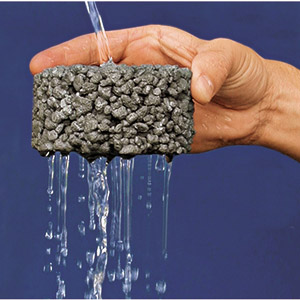 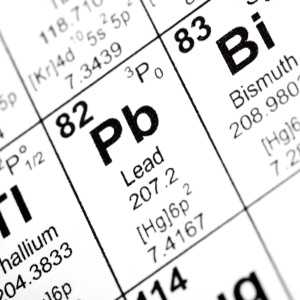 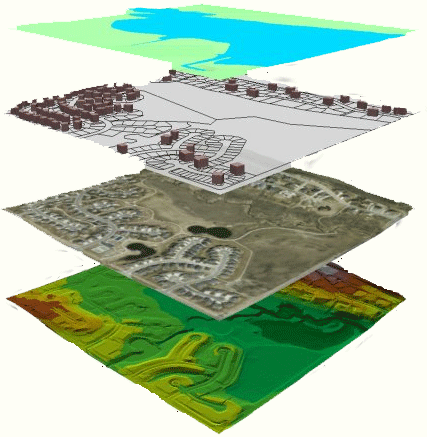 Motivation
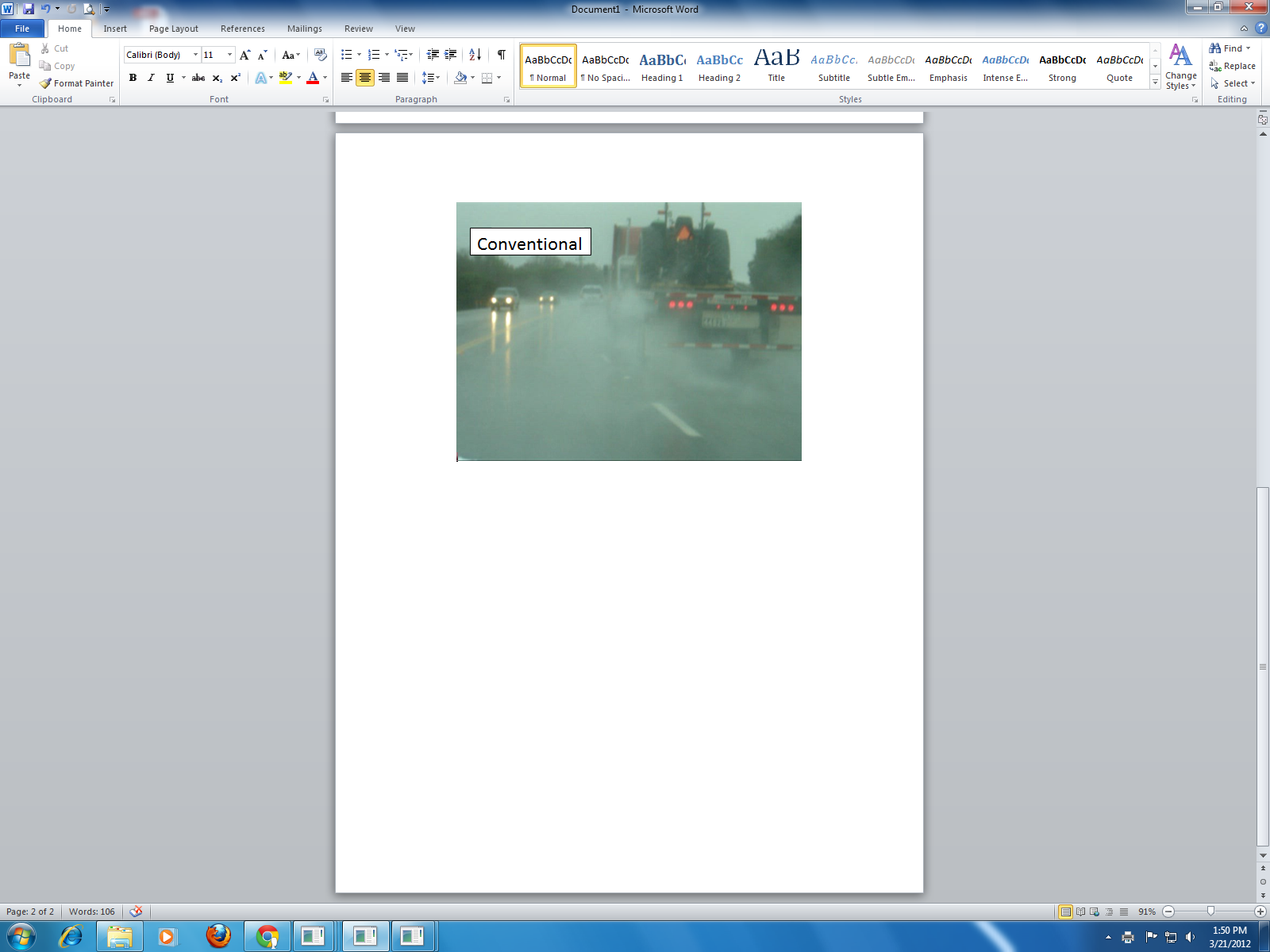 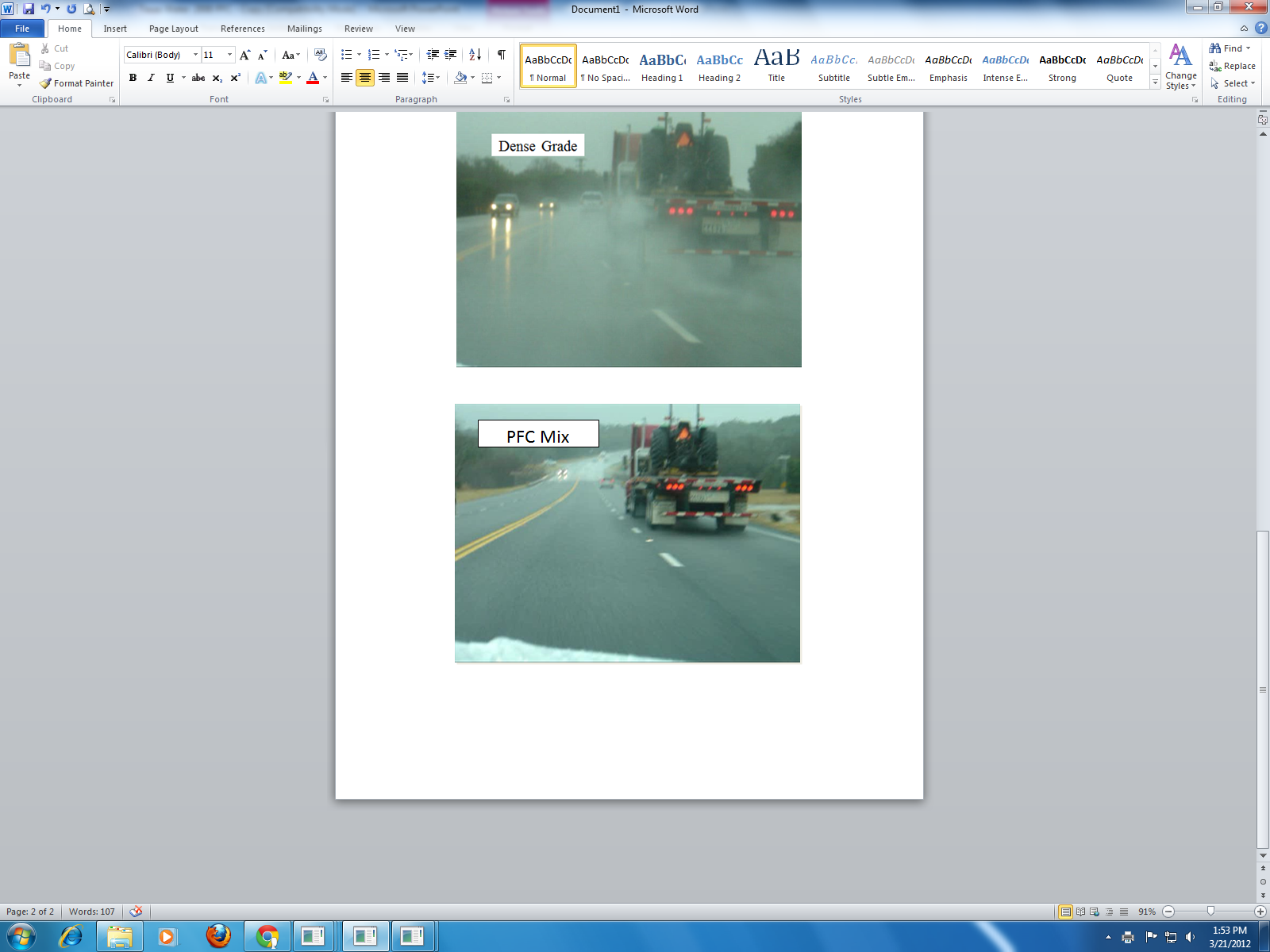 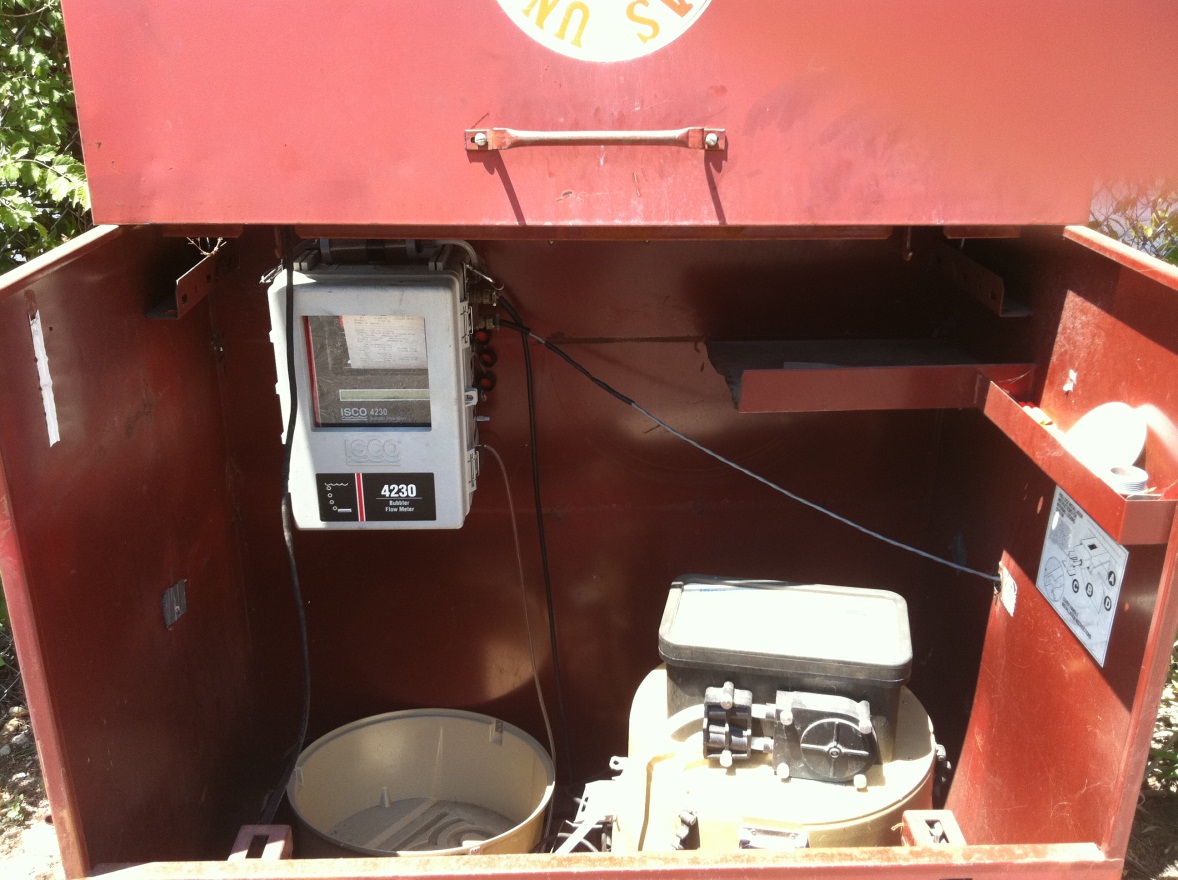 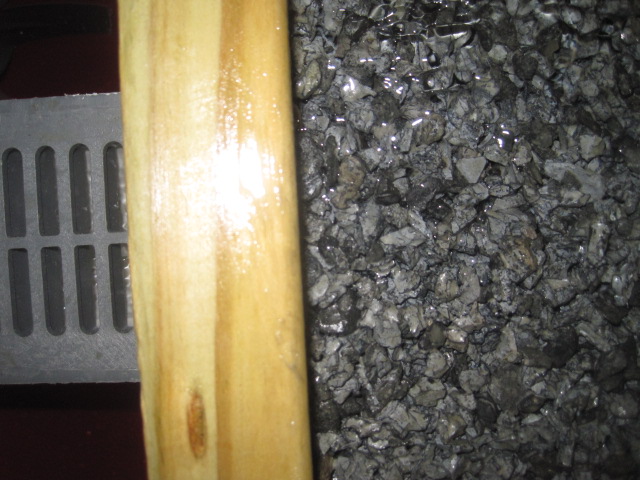 Goals
What % of Mopac can currently support PFC? PFC with Underdrains? 

What contaminant load could be kept from entering the environment?

Which watersheds would benefit?
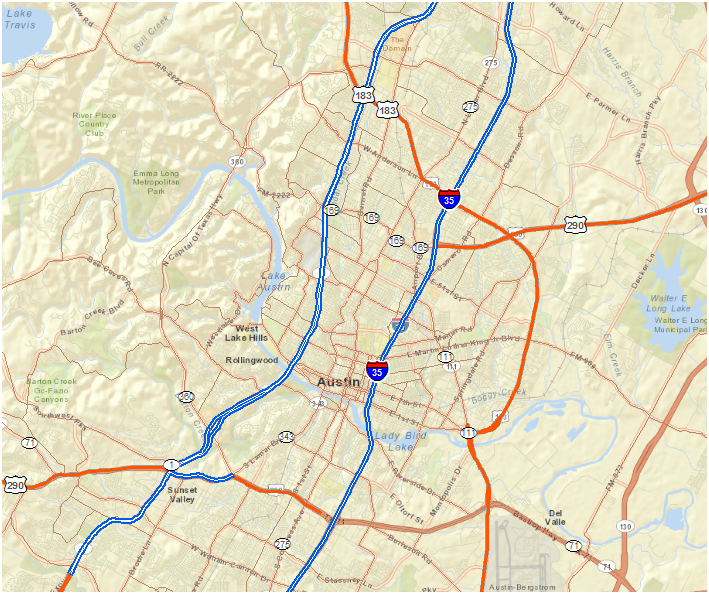 MOPAC
N
Digitalization
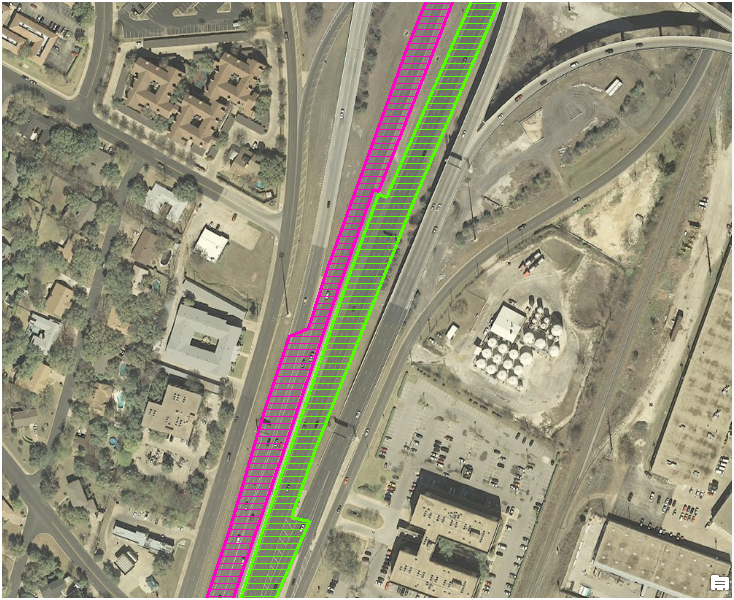 Northbound
Southbound
LIDAR Processing
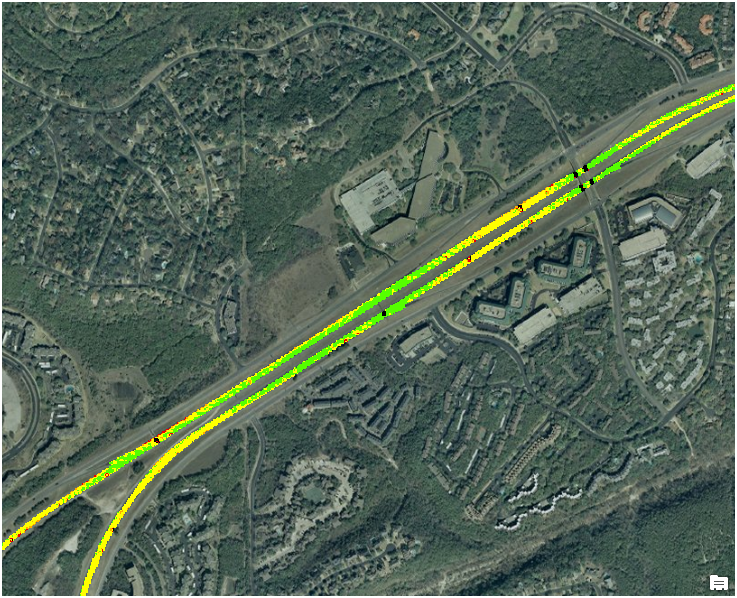 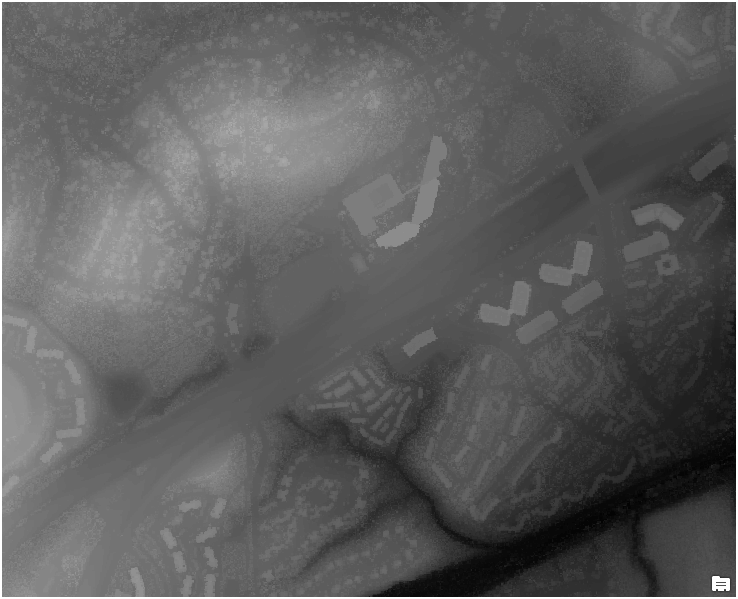 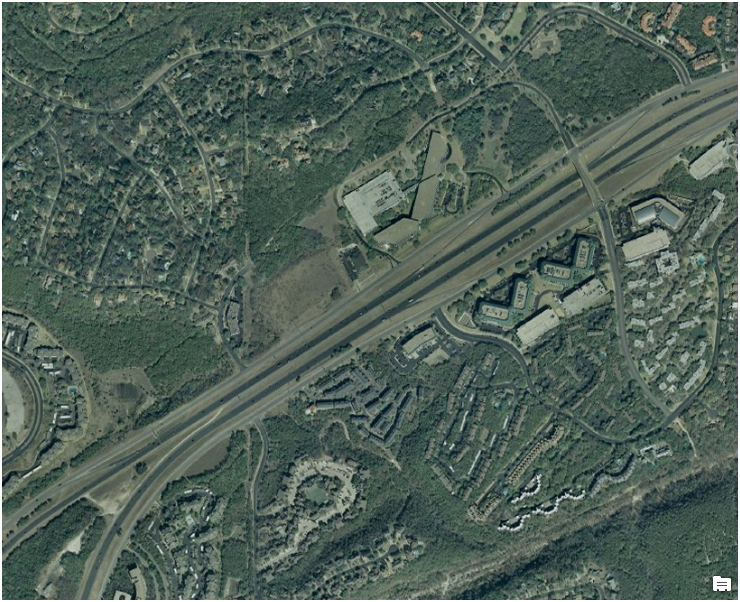 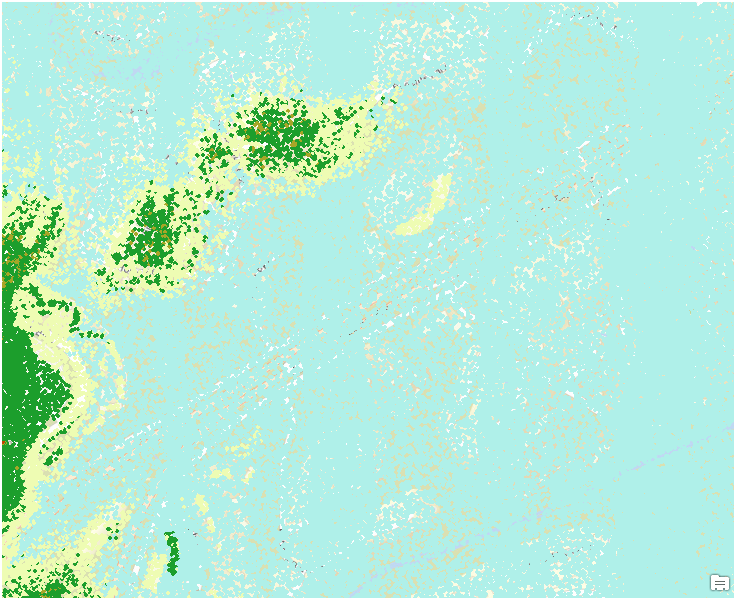 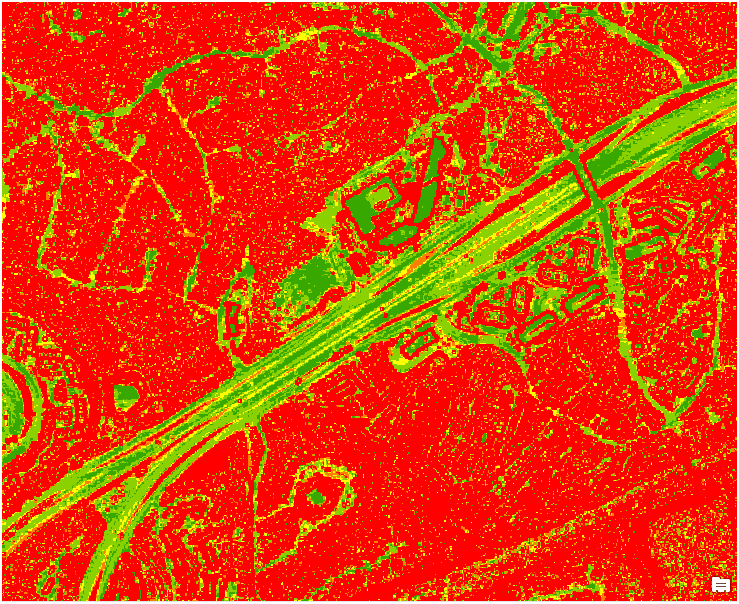 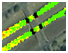 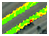 LEGEND
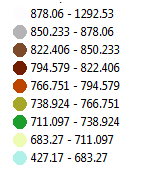 LEGEND
LEGEND
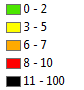 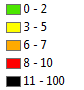 LEGEND
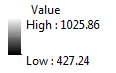 Slope Results
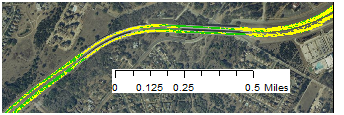 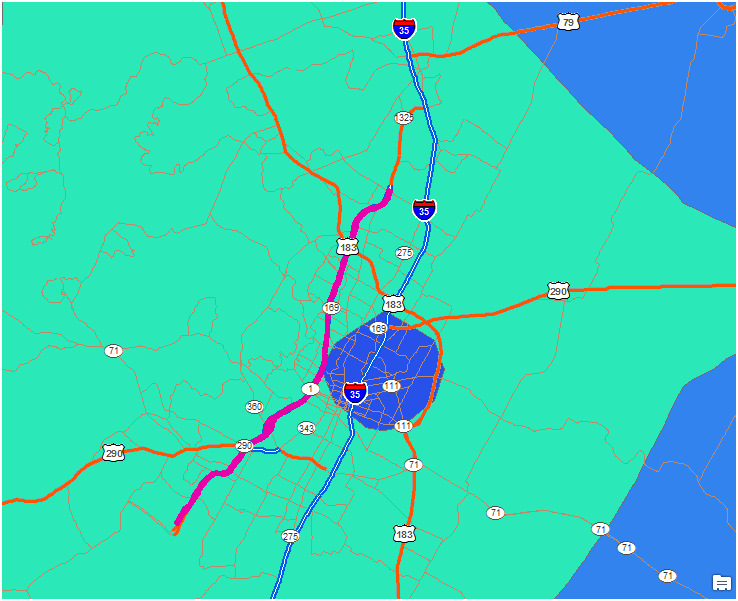 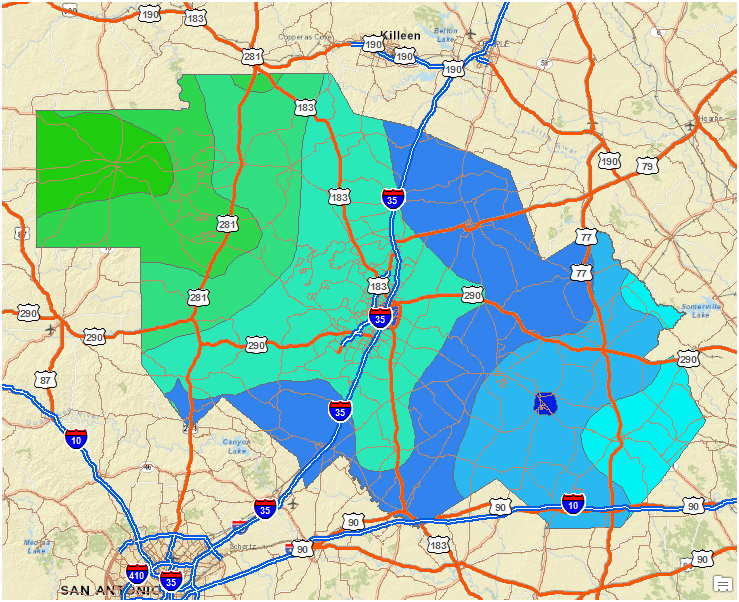 MOPAC
MOPAC
Rainfall (in)
Rainfall (in)
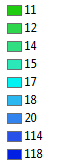 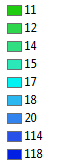 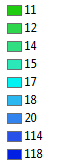 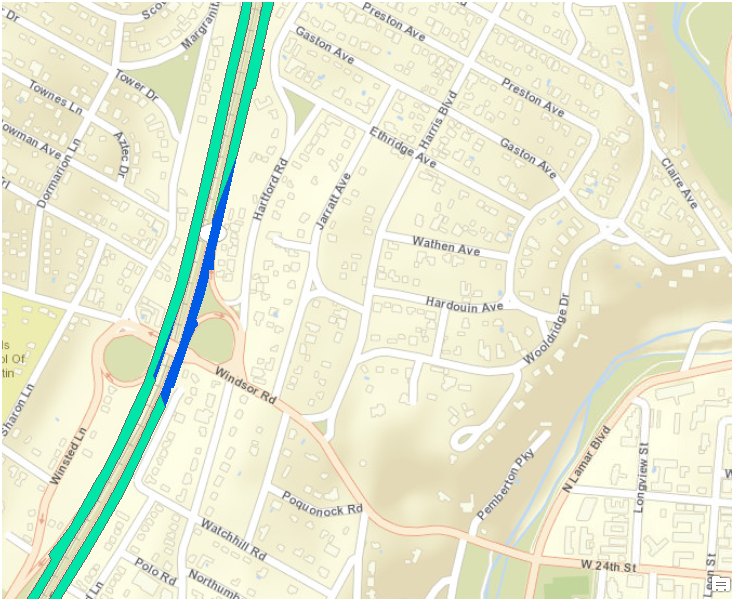 Rainfall (in)
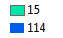 582,366,731 L/yr
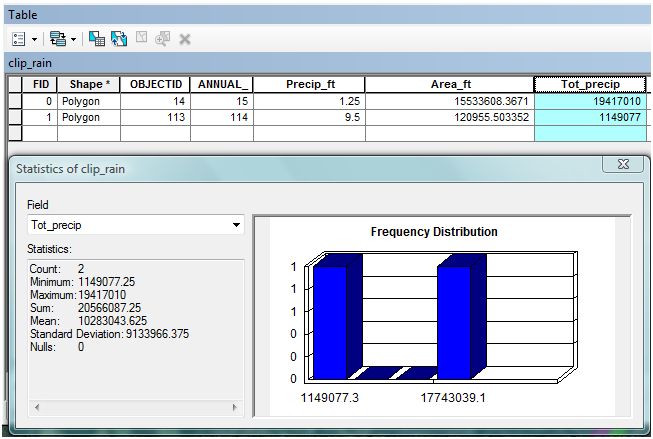 Rainfall Results
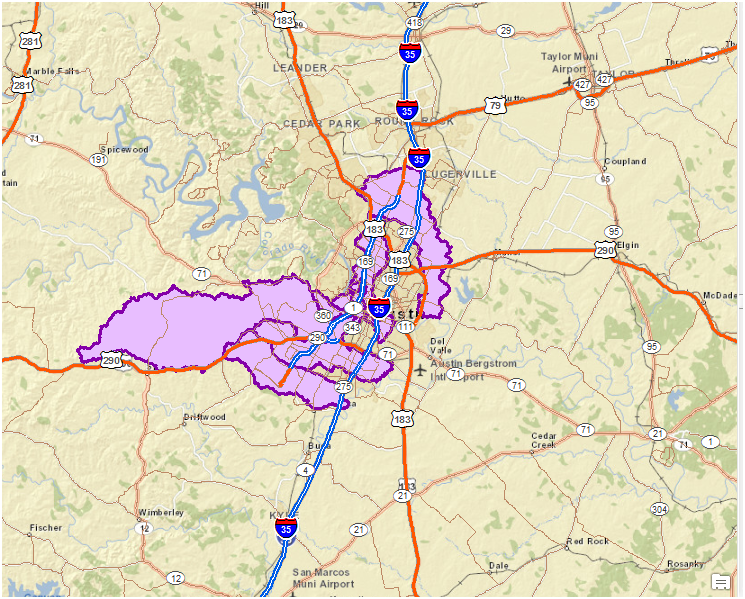 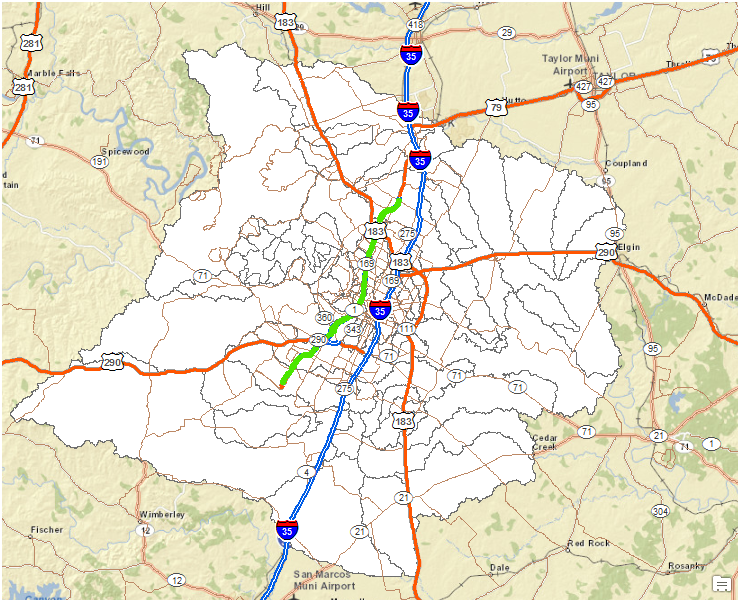 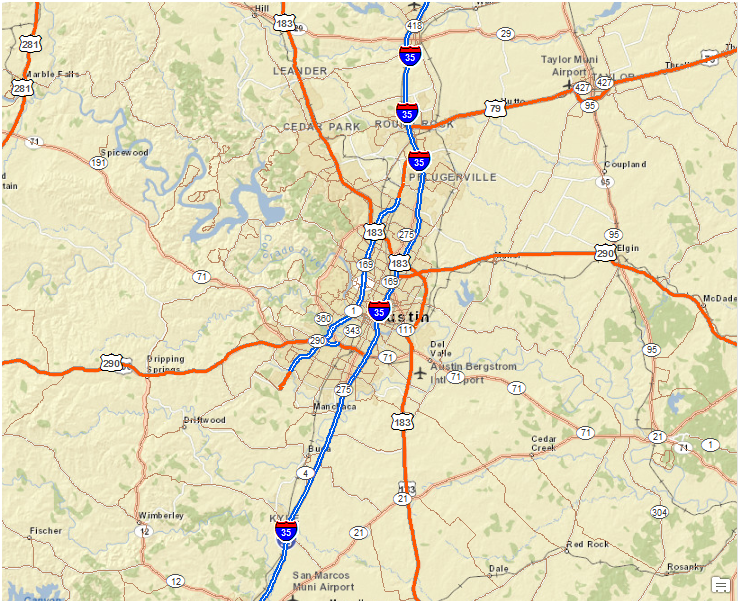 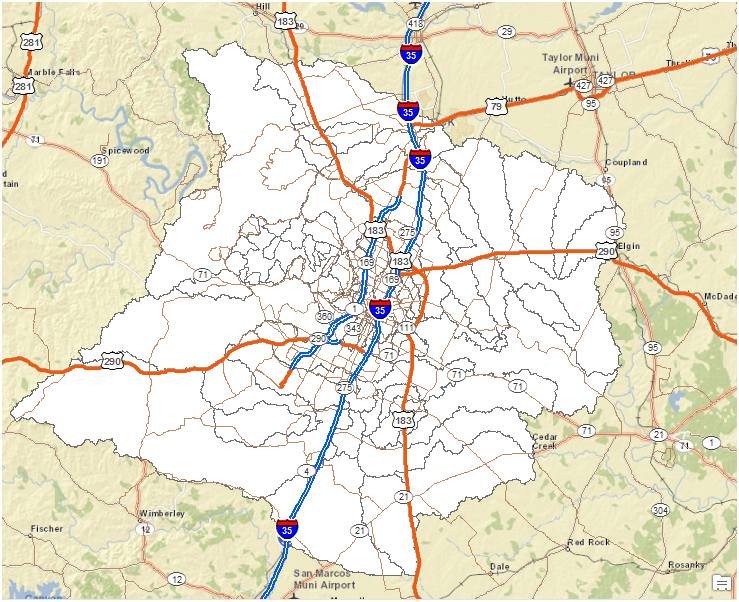 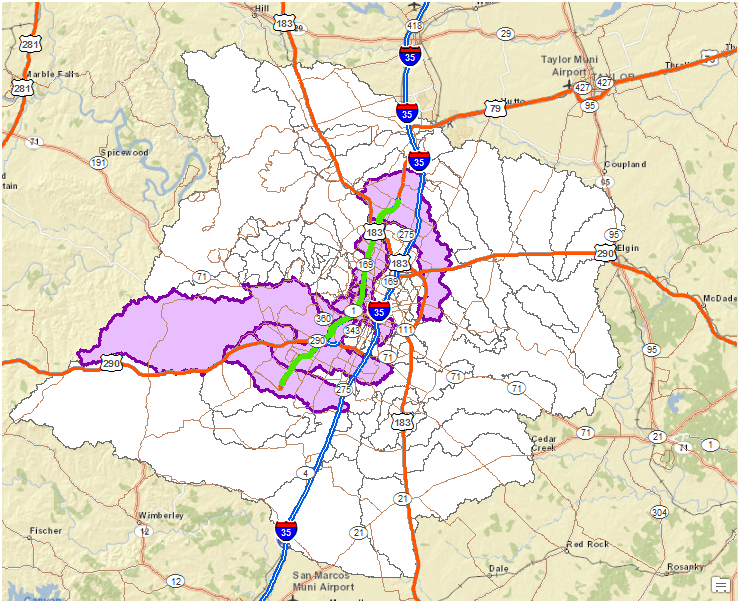 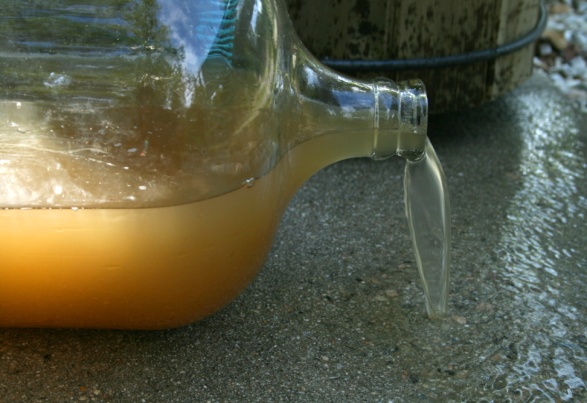 Suspended Solids
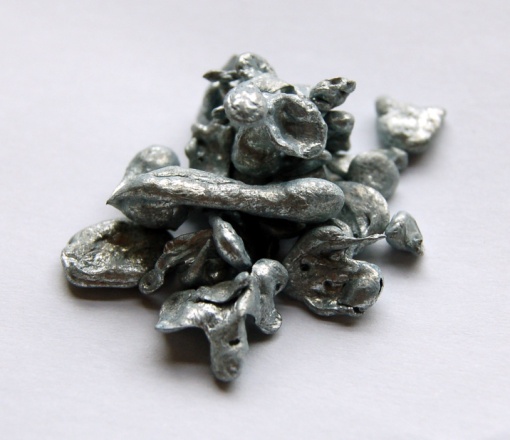 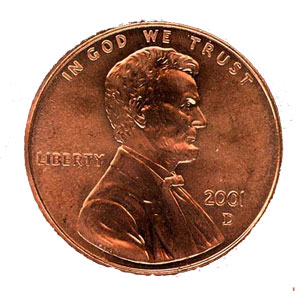 Copper
Zinc
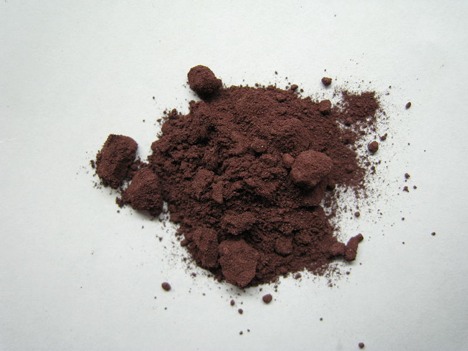 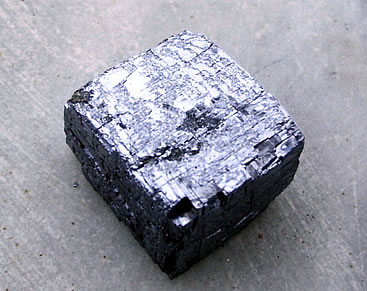 Lead
Phosphorous
Acknowledgements
Dr. Maidment
Dr. Barrett, Alex Houston(CRWR)
Melinda Luna, Miguel Pavon (TNRIS)
Roxana Darvari, Gonzalo Espinoza
CAPCOG, City of Austin